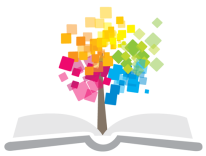 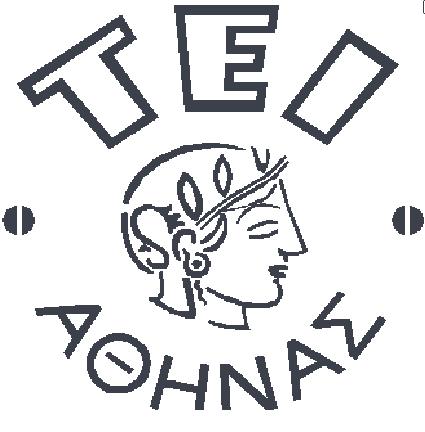 Ανοικτά Ακαδημαϊκά Μαθήματα στο ΤΕΙ Αθήνας
Γεωδαισία
Ενότητα 10: Εισαγωγή στη Φυσική Γεωδαισία και στη μελέτη του πεδίου βαρύτητας της Γης

Βασίλης Δ. Ανδριτσάνος
Δρ. Αγρονόμος - Τοπογράφος Μηχανικός ΑΠΘ
Επίκουρος Καθηγητής ΤΕΙ Αθήνας
Τμήμα Πολιτικών Μηχανικών ΤΕ 
Κατεύθυνση Μηχανικών Τοπογραφίας & Γεωπληροφορικής ΤΕ
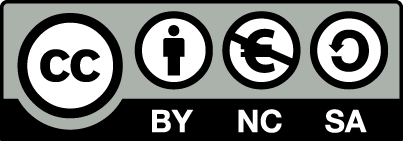 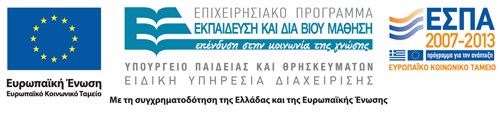 Ανάλυση Παρουσίασης
Φυσική Γεωδαισία,
Ορισμός,
Ιστορική Αναδρομή,
Αντικειμενικός σκοπός.
Νόμος της Παγκόσμιας Έλξης,
 Δυναμικό της Βαρύτητας.
Η γεωμετρία του πεδίου βαρύτητας,
Μετρήσεις βαρύτητας,
Το διαταρακτικό δυναμικό,
Συστήματα Υψών,
Παγκόσμια και Τοπικά μοντέλα γεωειδούς.
1
Ορισμός - Ιστορική Αναδρομή
Φυσική Γεωδαισία: Το τμήμα της Γεωδαισίας που ασχολείται με τη χρήση μετρήσεων σχετικών με το γήινο πεδίο βαρύτητας με σκοπό, μέσω προηγμένων και συνεχώς εξελισσόμενων τεχνικών:
την προσέγγιση του γήινου πεδίου βαρύτητας και διαμέσου αυτού του σχήματος και του μεγέθους της Γης,
την κατανόηση της επιφανειακής και της εσωτερικής δομής του πλανήτη από άποψη γεωμετρίας και πυκνότητας,
την πρόβλεψη, υπολογισμό και αξιοποίηση των δορυφορικών τροχιών με τη μέγιστη δυνατή ακρίβεια (μοντέλα πεδίου βαρύτητας),
τη βασική έρευνα στη θεωρητική φυσική, τη σεισμολογία, την ωκεανογραφία, τη γεωφυσική και τη γεωδυναμική.
2
Αντικειμενικός στόχος
Προσέγγιση του γεωειδούς: ισοδυναμική επιφάνεια του γήινου πεδίου βαρύτητας που σε πρώτη προσέγγιση ταυτίζεται με τη μέση στάθμη των θαλασσών σε παγκόσμια κλίμακα.
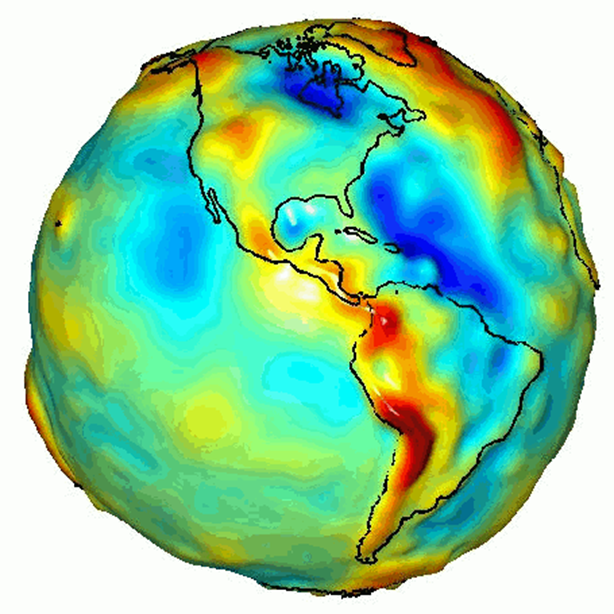 “GRACE globe animation”,από Maddox2 διαθέσιμο ως κοινό κτήμα
3
Κλάδοι της Γεωδαισίας
ΔΟΡΥΦΟΡΙΚΗ (διαστημικές και δορυφορικές μέθοδοι)
ΓΕΩΜΕΤΡΙΚΗ
(γεωμετρικές μέθοδοι και προσδιορισμός συντεταγμένων)
ΦΥΣΙΚΗ
(μελέτη του γήινου πεδίου βαρύτητας - γεωειδές)
ΓΕΩΔΑΙΣΙΑ
(ΑΣΤΡΟΝΟΜΙΚΗ)
ΓΕΩΔΑΙΤΙΚΗ ΑΣΤΡΟΝΟΜΙΑ
(Αστρονομικές παρατηρήσεις)
4
5η ΠΕΡΙΟΔΟΣ: 15ος αιώνας μ.Χ. - 17ος αιώνας μ.Χ.
1687: Νόμος της Παγκόσμιας Έλξης: θεωρητική απόδειξη της ελλειψοειδούς προσέγγισης πεπλατυσμένης στους πόλους,
Βαρυτημετρικές, αστρονομικές και γεωμετρικές παρατηρήσεις απέδειξαν τη θεωρία,
Γεωμετρική επιπλάτυνση.
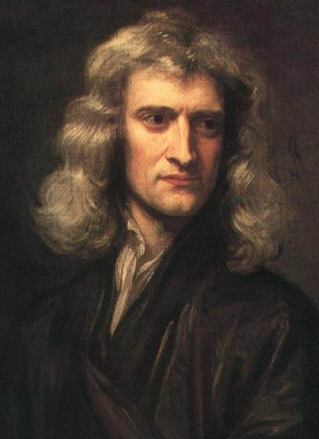 “GodfreyKneller-IsaacNewton-1689”, από Thomas Gun, διαθέσιμο ως κοινό κτήμα
Sir Isaac Newton
1643 - 1727
5
6η ΠΕΡΙΟΔΟΣ: 18ος αιώνας μ.Χ. - 19ος αιώνας μ.Χ. (1 από 5)
1738: γεωμετρική επιπλάτυνση από καθαρά δυναμικά μεγέθη,
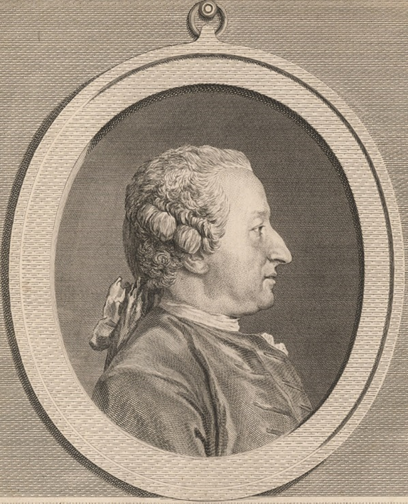 Η γεωμετρική επιπλάτυνση μπορεί να προκύψει από μετρήσεις βαρύτητας,
Εισαγωγή του γήινου πεδίου βαρύτητας στον ορισμό.
“Alexis Clairault”, από Gdr, διαθέσιμο ως κοινό κτήμα
Alexis Clairaut
1713 - 1765
6
6η ΠΕΡΙΟΔΟΣ: 18ος αιώνας μ.Χ. - 19ος αιώνας μ.Χ. (2 από 5)
Τριγωνισμοί Αννόβερο και Πρωσία,
Υπολογιστικές μέθοδοι στηριζόμενες στη συνόρθωση των παρατηρήσεων,
Πρώτη αμφισβήτηση της καταλληλότητας του ελλειψοειδούς μοντέλου.
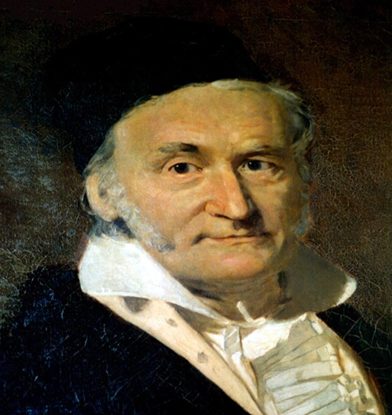 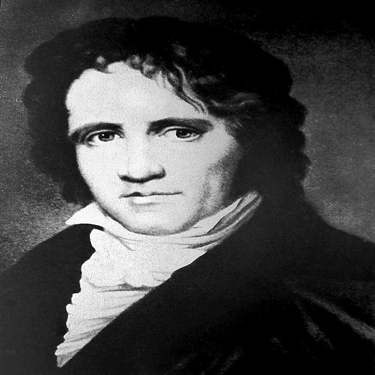 “Friedrich Wilhelm Bessel”,  από ArtMechanic, διαθέσιμο ως κοινό κτήμα
“Carl Friedrich Gauss”,  από Bcrowell, διαθέσιμο ως κοινό κτήμα
Carl Friedrich Gauss
1777 - 1855
Friedrich W. Bessel
1784 - 1846
7
6η ΠΕΡΙΟΔΟΣ: 18ος αιώνας μ.Χ. - 19ος αιώνας μ.Χ. (3 από 5)
“...η απόκλιση μεταξύ της κατακορύφου (νήματος της στάθμης) που αναφέρονται οι φυσικές παρατηρήσεις και της καθέτου στο ελλειψοειδές μοντέλο δεν μπορεί να αγνοηθεί...”,
Ασυμφωνίες στις μετρήσεις τόξων για τον προσδιορισμό των παραμέτρων του ελλειψοειδούς,
Πρώτος διαχωρισμός της φυσικής επιφάνειας, της μαθηματικής επιφάνειας (γεωειδές) και της επιφάνειας αναφοράς που την προσεγγίζει (ελλειψοειδές).
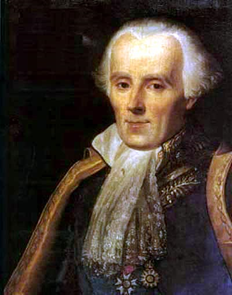 “Pierre-Simon Laplace”, από Luestling, διαθέσιμο ως κοινό κτήμα
Pierre-Simon Laplace
1749 - 1827
8
6η ΠΕΡΙΟΔΟΣ: 18ος αιώνας μ.Χ. - 19ος αιώνας μ.Χ. (4 από 5)
Πρώτος Γεωδαιτικός Συγγραφέας: “Μαθηματική και Φυσική Θεωρία της Γεωδαισίας” (1880),
Εισαγωγή των αποκλίσεων της κατακορύφου στον υπολογισμό των παραμέτρων του ελλειψοειδούς μοντέλου.
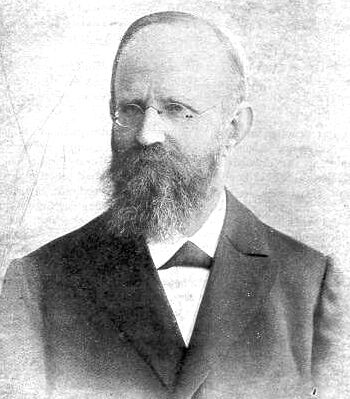 “F-R Helmert 1”, από Carlo Denis διαθέσιμο ως κοινό κτήμα
Friedrich R. Helmert
1843 - 1917
9
6η ΠΕΡΙΟΔΟΣ: 18ος αιώνας μ.Χ. - 19ος αιώνας μ.Χ. (5 από 5)
Πρώτη κλειστή σχέση για τον υπολογισμό του γεωειδούς από μετρήσεις βαρύτητας πάνω στην γήινη επιφάνεια,
Πρώτη λύση του Γεωδαιτικού Προβλήματος Συνοριακών Τιμών (Geodetic Boundary Value Problem).
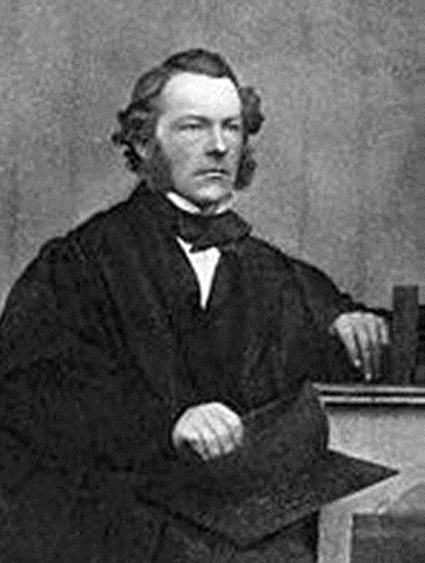 “George Gabriel Stokes”,  από File Upload Bot (Magnus Manske), διαθέσιμο ως κοινό κτήμα
George G. Stokes
1819 - 1903
10
20ος αιώνας: Γενική Θεωρία Σχετικότητας
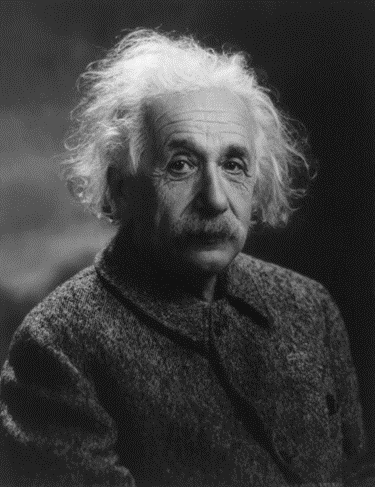 Βαρύτητα: ιδιότητα του ίδιου του χώρου και όχι δύναμη ανάμεσα σε δύο σώματα,
Η ύλη προκαλεί καμπύλωση του χωροχρόνου: βαρύτητα,
Αναπαράσταση με επίπεδο ελαστικό φύλλο,
Θεωρία του ενοποιημένου πεδίου: κοινή περιγραφή όλων των δυνάμεων της φύσης (ηλεκτρομαγνητισμός, ασθενής και ισχυρή πυρηνική δύναμη και βαρυτική έλξη).
“Albert Einstein Head Cleaned N Cropped”,  από Jaakobou, διαθέσιμο ως κοινό κτήμα
Albert Einstein
1879 - 1955
11
Νεότερες απόψεις σχετικά με τη βαρύτητα
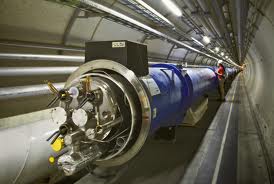 Βαρύτητα: δύναμη ασθενής. Ειδικός εξοπλισμός για τη μελέτη της,
2009: CERN - Γενεύη: Μεγάλος Επιταχυντής Αδρονίων (Large Hadron Collider - LHC),
Ποιά είναι τα αίτια που προκαλούν τη βαρύτητα;
Είναι η πρώτη δύναμη που παρατηρήθηκε στη φύση, αλλά και εκείνη που αδυνατεί να ελέγξει ο άνθρωπος.
“National Science and Engineering Week”,  από Department for Business, Innovation and) Skills (bisgovuk), διαθέσιμο με άδεια CC BY-ND 2.0
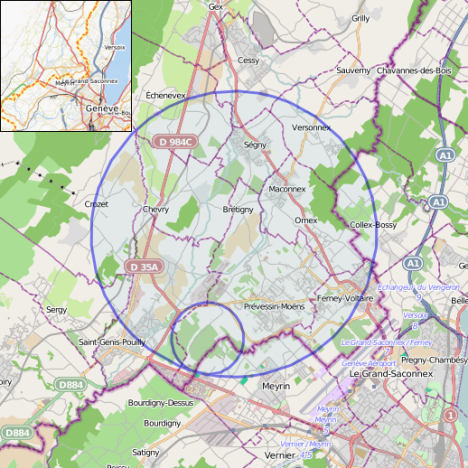 “Location Large Hadron Collider”,  από Zykure, διαθέσιμο με άδεια CC BY-SA 2.0
12
Παγκόσμια Έλξη (1 από 2)
Νόμος του Νεύτωνα ανάμεσα σε δύο μάζες m1 και m2 με συντεταγμένες (ξ, η, ζ) και (x, y, z) αντίστοιχα,
G = 6.673×10-10 m3kg-1sec-2
Z
(x,y,z)
Απόσταση l
(ξ,η,ζ)
O
Y
X
13
Παγκόσμια Έλξη (2 από 2)
Z
P’ (x’,y’,z’)
m
I
r’
b
P (x,y,z)
r
Ψ
O
Y
X
14
Επιτάχυνση της βαρύτητας
g: επιτάχυνση της βαρύτητας,
b: επιτάχυνση των ελκτικών δυνάμεων,
z: φυγόκεντρη επιτάχυνση,
ω = 7.292115×10-5 rad/sec,
Μονάδα SI: m/sec2,
1 Gal = 1 cm/sec2,
1 mGal = 10-5 m/sec2,
Διεύθυνση του διανύσματος της βαρύτητας : η διεύθυνση της κατακορύφου.
Z
ω
P
z
d
m=1
db
dm
b
r
P’
g
r’
C
15
Δυναμικό της βαρύτητας
Για την απλούστευση των υπολογισμών χρησιμοποιείται, αντί του διανυσματικού μεγέθους της επιτάχυνσης, το βαθμωτό πεδίο του δυναμικού,
Το δυναμικό της βαρύτητας είναι το άθροισμα δύο συναρτήσεων δυναμικού (έλξης και φυγοκεντρικού),
Εκφράζει το έργο το οποίο απαιτείται για τη μετατόπιση της μονάδας της μάζας στο πεδίο βαρύτητας.
16
Διαφορικές Σχέσεις
Ο τελεστής ανάδελτα (nabla) δίνει την κλίση μιας βαθμωτής συνάρτησης,
Η κλίση του δυναμικού της βαρύτητας ταυτίζεται με το διάνυσμα της επιτάχυνσης της βαρύτητας,
Οι συνιστώσες του διανύσματος της βαρύτητας προς ορισμένες διευθύνσεις προκύπτουν από τις μερικές παραγώγους του δυναμικού ως προς τις διευθύνσεις αυτές.
17
Διαφορικές Σχέσεις Poisson – Laplace (1 από 2)
18
Διαφορικές Σχέσεις Poisson – Laplace (2 από 3)
19
Η Γεωμετρία του πεδίου βαρύτητας (1 από 4)
Η κατακόρυφη που περνά από το P είναι καμπύλη γραμμή
P
Ισοδυναμική επιφάνια διερχόμενη απ το σεμείο P
ΓΗ
Γεωειδές:η χαρακτηριστική ισοδυναμική επιφάνεια που προσεγγίζει το σχήμα της πραγματικής γης.
Ισοδυναμικές επιφάνειες: επιφάνειες σταθερού δυναμικού της βαρύτητας. Επιφάνειες ισορροπίας,
Κατακόρυφες: καμπύλες γραμμές που τέμνουν τις ισοδυναμικές επιφάνειες κάθετα,
Οι ισοδυναμικές επιφάνειες δεν είναι παράλληλες μεταξύ τους,
Η ισοδυναμική επιφάνεια, η οποία προσεγγίζει βέλτιστα τη μέση στάθμη των θαλασσών καλείται γεωειδές (geoid),
Το γεωειδές είναι η επιφάνεια αναφοράς για τον ορισμό των συστημάτων υψών.
20
Η Γεωμετρία του πεδίου βαρύτητας (2 από 4)
Σε αντιστοιχία με την γεωμετρική γεωδαισία, στη φυσική γεωδαισία το ΕΕΠ χρησιμοποιείται ως μοντέλο, όχι μόνο του σχήματος αλλά και του πεδίου βαρύτητας: διαδικασία γραμμικοποίησης: ένα κανονικό μέρος (μοντέλο) και ένα διαταρακτικό μέρος (διαφορά πραγματικότητας από μοντέλο),
Παραδοχές ελλειψοειδούς μοντέλου φυσικής γεωδαισίας,
Μάζα ίση με τη μάζα της πραγματικής Γης,
Περιστρέφεται με την ίδια γωνιακή ταχύτητα,
Ισοδυναμική επιφάνεια του κανονικού πεδίου βαρύτητας.
21
Η Γεωμετρία του πεδίου βαρύτητας (3 από 4)
Το σχήμα και το πεδίο του ΕΕΠ ορίζονται πλήρως από τέσσερις παραμέτρους:
a, b, GM, ω
Σε αναλογία με τα δυναμικά του πραγματικού πεδίου της Γης: V, Φ, W = V + Φ, ορίζονται για το κανονικό πεδίο βαρύτητας του ΕΕΠ:
VΕΕΠ : δυναμικό έλξης ΕΕΠ,
Φ: φυγοκεντρικό δυναμικό (ίδιο με της πραγματικής Γης),
U = VΕΕΠ + Φ : δυναμικό της κανονικής βαρύτητας.
22
Η Γεωμετρία του πεδίου βαρύτητας (4 από 4)
23
Γεωδαιτικά συστήματα αναφοράς βαρύτητας (1 από 2)
Μετά από συστάσεις (recommendations) των συνελεύσεων της Διεθνούς Ένωσης Γεωδαισίας και Γεωφυσικής (IUGG),
Σκοπός: συγκρίσιμα αποτελέσματα Γεωδαισίας - Αστρονομίας – Γεωφυσικής,
1924: Μοντέλο της Γης: Διεθνές ελλειψοειδές του Hayford (a = 6378388 m, f = 1/297.0),
1930: Διεθνής τύπος βαρύτητας Cassinis 1930.
24
Γεωδαιτικά συστήματα αναφοράς βαρύτητας (2 από 2)
25
Το διαταρακτικό δυναμικό της βαρύτητας
26
Μέτρηση της βαρύτητας
Η διεύθυνση του διανύσματος της βαρύτητας g υλοποιείται με την οριζοντίωση των τοπογραφικών οργάνων (μετρηση ξ, η),
Το μέγεθος του g (ένταση της βαρύτητας) μετράται με τη βοήθεια των βαρυτημέτρων.
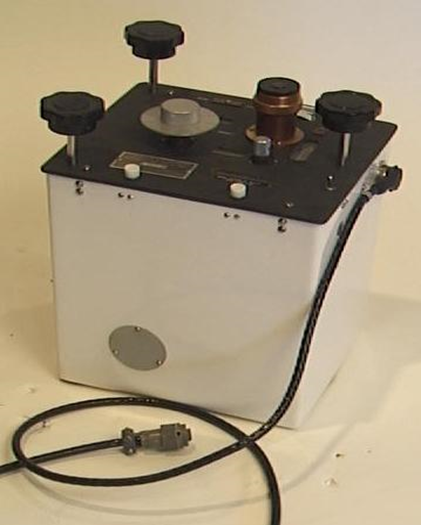 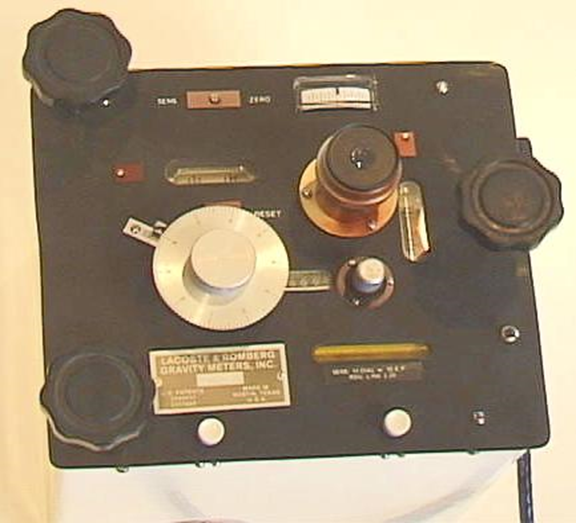 27
Ανωμαλία της βαρύτητας
Για την προσέγγιση του γεωειδούς χρησιμοποιείται η ανωμαλία της βαρύτητας, δηλ. η διαφορά μεταξύ πραγματικής (μετρήσιμης) βαρύτητας στο γεωειδές και κανονικής βαρύτητας στο ελλειψοειδές,
Ανάγκη αναγωγών της μετρήσιμης βαρύτητας από την επιφάνεια της Γης που παρατηρείται στην επιφάνεια αναφοράς του γεωειδούς: Αναγωγές της βαρύτητας,
Έστω Po σημείο του γεωειδούς και Qo το αντίστοιχο σημείο του ελλειψοειδούς.
28
Θεμελιώδης εξίσωση φυσικής γεωδαισίας
Συνδέει διαταρακτικές ποσότητες του γεωειδούς με τις κανονικές ποσότητες του ελλειψοειδούς μοντέλου,
Αποτελεί μια συνοριακή συνθήκη: από ανωμαλίες βαρύτητας στην επιφάνεια του γεωειδούς είναι δυνατή η προσέγγιση του διαταρακτικού πεδίου βαρύτητας και της ίδιας της επιφάνειας του γεωειδούς (προβλήματα συνοριακών τιμών).
29
Συστήματα υψών και βαρύτητα (1 από 4)
Ελλειψοειδή υψόμετρα: άμεσα μετρήσιμα από δορυφορικές μεθόδους.
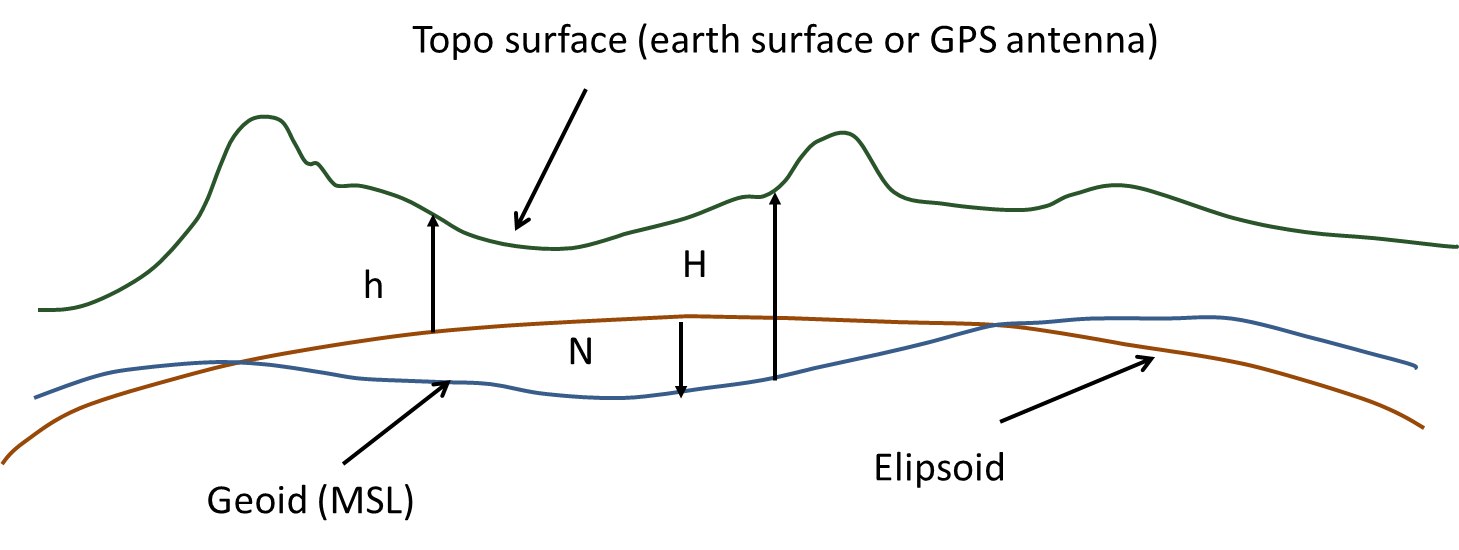 h= elipsoid height
H= orthometric height
N= geoid height
30
Συστήματα υψών και βαρύτητα (2 από 4)
Ορθομετρικά υψόμετρα: μετρούνται κατά μήκος της κατακορύφου.
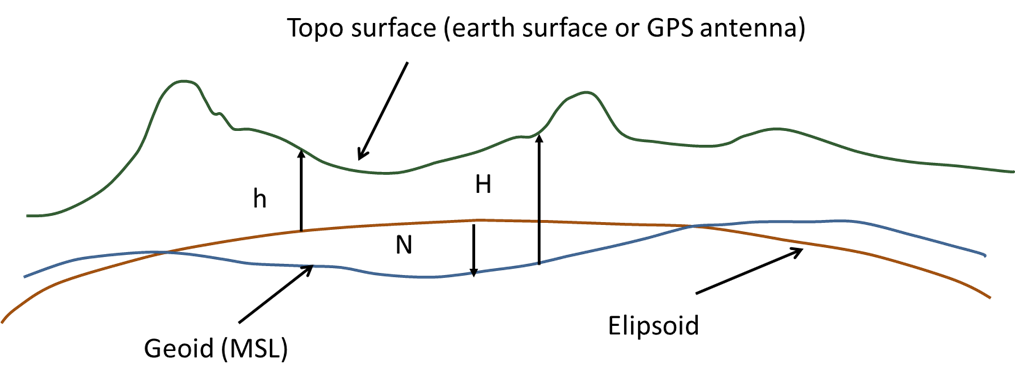 h= elipsoid height
H= orthometric height
N= geoid height
31
Συστήματα υψών και βαρύτητα (3 από 4)
Επίδραση της βαρύτητας στην γεωμετρική χωροστάθμηση: λόγω της μη παραλληλίας των χωροσταθμικών επιφανειών το αποτέλεσμα της χωροστάθμησης κατά μήκος κλειστής διαδρομής είναι διάφορο του μηδενός.
Ε
Ε’
Δ
δΗ
Δ’
Γ
Γ’
Β
Β’
γεωειδές
Α
32
Συστήματα υψών και βαρύτητα (4 από 4)
Ανάλογα με το δρόμο της όδευσης προκύπτει διαφορετική υψομετρική διαφορά: εισαγωγής της ορθομετρικής διόρθωσης.
33
Αρμονική ανάλυση στη σφαίρα (1 από 2)
34
Αρμονική ανάλυση στη σφαίρα (2 από 2)
z
Tο δυναμικό έλξης της Γης μπορεί να γραφτεί σε συνάρτηση με τις πλήρως κανονικοποιημένες σφαιρικές αρμονικές συναρτήσεις Legendre Pnm και τους πλήρως κανονικοποιημένους αρμονικούς συντελεστές Cnm, Snm.
P
r
θ
θ
z
y
λ
x
y
x
35
Συναρτήσεις Legendre
Οι συναρτησεις Legendre υπολογίζονται για βαθμό n και τάξη m<=n ,
Στην περίπτωση που m=0 οι συναρτήσεις Legendre μετατρέπονται στα πολυώνυμα Legendre Pn(t).
ή
36
Αναπαράσταση Συναρτήσεων Legendre
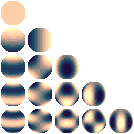 “Rotating spherical harmonics”, από Cyp διαθέσιμο με άδεια CC BY-SA 3.0
Όταν m=0 οι αρμονικές ονομάζονται αρμονικές ζώνης,
Όταν n=m οι αρμονικές ονομάζονται αρμονικές τομέα,
Σε κάθε άλλη περίπτωση ονομάζονται τραπεζοειδείς αρμονικές.
37
Γεωμετρική Ερμηνεία Συναρτήσεων Legendre (1 από 2)
Οι συναρτήσεις Legendre λόγω της αρμονικότητάς τους είναι κατάλληλες για την περιγραφή της αρμονικής συνάρτησης του δυναμικού έλξης,
Ανάλογα με το μέγεθος των συντελεστών Cnm, Snm και το βαθμό και την τάξη ανάπτυξης αποδίδονται οι λεπτομέρειες του γήινου πεδίου στο σφαιρικό μοντέλο.
38
Γεωμετρική Ερμηνεία Συναρτήσεων Legendre (2 από 2)
Μια απλοποιημένη μορφή αντίστοιχη της εύρεσης των συντελεστών Cnm και Snm είναι η βέλτιστη προσαρμογή ευθείας σε γνωστά σημεία: 
Από γνωστές τιμές βαρύτητας πάνω στη γήινη επιφάνεια προσεγγίζουμε τους  κατάλληλους συντελεστές για την καλύτερη δυνατή περιγραφή του γήινου πεδίου και του σχήματος της Γης (πρόβλημα συνοριακών τιμών - Geodetic Boundary Value Problem),
Όπως θα δούμε οι συναρτήσεις που συνδέονται με το πεδίο είναι δυνατό να αναλυθούν αρμονικά στη σφαίρα (ή στο ελλειψοειδές - ελλειψοειδείς αρμονικές).
39
Πλήρως κανονικοποιημένες συναρτήσεις Legendre
40
Γεωδυναμικά μοντέλα βαρύτητας (1 από 2)
Υπολογίζονται με τη βοήθεια δορυφορικών δεδομένων (παρατηρήσεις δορυφορικών τροχιών) και επίγειων δεδομένων βαρύτητας: Μοντέλα συνδυασμού,
Όταν χρησιμοποιούνται αποκλειστικά δορυφορικά δεδομένα τα μοντέλα αναπτύσσονται μέχρι ένα περιορισμένο βαθμό (π.χ., έως n = 100),
Σύγχρονο μοντέλο: EGM2008 (n = 2190): Μοντέλο συνδυασμού δορυφορικών και επίγειων δεδομένων με χρήση και των τελευταίων δορυφορικών αποστολών για το πεδίο βαρύτητας (GRACE + CHAMP).
41
Γεωδυναμικά μοντέλα βαρύτητας (2 από 2)
Αποτελεί την καλύτερη προσέγγιση του πεδίου βαρύτητας και του γεωειδούς σε παγκόσμια κλίμακα,
Με αναφορά το EGM2008 και με επεξεργασίες τοπικών χαρακτηριστικών είναι πλέον δυνατή η προσέγγιση του γεωειδούς από μετρήσεις βαρύτητας με ακρίβειες της τάξης των λίγων εκατοστών (2 - 5 εκ.).
42
Παραδείγματα γεωδυναμικών μοντέλων(1 από 2)
“Earth Map for "Solar Wars"”,  από Caturday2 διαθέσιμο με άδεια  CC BY-NC-ND 3.0
43
Παραδείγματα γεωδυναμικών μοντέλων(2 από 2)
“Geoids sm"”,  από Rainald62 διαθέσιμο ως κοινό κτήμα
44
Περίληψη - Συμπεράσματα
Ορισμός και ιστορική αναδρομή της Φυσικής Γεωδαισίας,
 Παγκόσμια Έλξη,
 Επιτάχυνση και δυναμικό της βαρύτητας,
 Γεωμετρία του πεδίου,
 Γεωδαιτικά συστήματα αναφοράς της βαρύτητας,
 Συστήματα υψών και βαρύτητα,
 Αρμονική ανάλυση στη σφαίρα,
 Συναρτήσεις Legendre,
 Μοντέλα βαρύτητας.
45
Τέλος Ενότητας
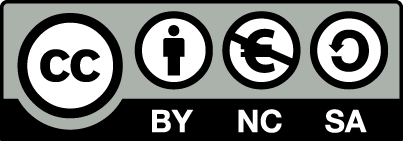 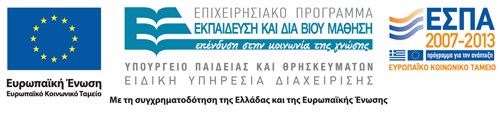 Σημειώματα
Σημείωμα Αναφοράς
Copyright Τεχνολογικό Εκπαιδευτικό Ίδρυμα Αθήνας, Βασίλης Δ. Ανδριτσάνος
2014. Βασίλης Δ. Ανδριτσάνος. «Γεωδαισία. Ενότητα 10: Εισαγωγή στη Φυσική Γεωδαισία και στη μελέτη του πεδίου βαρύτητας της Γης». Έκδοση: 1.0. Αθήνα 2014. Διαθέσιμο από τη δικτυακή διεύθυνση: ocp.teiath.gr.
Σημείωμα Αδειοδότησης
Το παρόν υλικό διατίθεται με τους όρους της άδειας χρήσης Creative Commons Αναφορά, Μη Εμπορική Χρήση Παρόμοια Διανομή 4.0 [1] ή μεταγενέστερη, Διεθνής Έκδοση.   Εξαιρούνται τα αυτοτελή έργα τρίτων π.χ. φωτογραφίες, διαγράμματα κ.λ.π., τα οποία εμπεριέχονται σε αυτό. Οι όροι χρήσης των έργων τρίτων επεξηγούνται στη διαφάνεια  «Επεξήγηση όρων χρήσης έργων τρίτων». 
Τα έργα για τα οποία έχει ζητηθεί άδεια  αναφέρονται στο «Σημείωμα  Χρήσης Έργων Τρίτων».
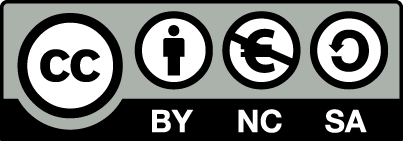 [1] http://creativecommons.org/licenses/από-nc-sa/4.0/ 
Ως Μη Εμπορική ορίζεται η χρήση:
που δεν περιλαμβάνει άμεσο ή έμμεσο οικονομικό όφελος από την χρήση του έργου, για το διανομέα του έργου και αδειοδόχο
που δεν περιλαμβάνει οικονομική συναλλαγή ως προϋπόθεση για τη χρήση ή πρόσβαση στο έργο
που δεν προσπορίζει στο διανομέα του έργου και αδειοδόχο έμμεσο οικονομικό όφελος (π.χ. διαφημίσεις) από την προβολή του έργου σε διαδικτυακό τόπο
Ο δικαιούχος μπορεί να παρέχει στον αδειοδόχο ξεχωριστή άδεια να χρησιμοποιεί το έργο για εμπορική χρήση, εφόσον αυτό του ζητηθεί.
Επεξήγηση όρων χρήσης έργων τρίτων
Δεν επιτρέπεται η επαναχρησιμοποίηση του έργου, παρά μόνο εάν ζητηθεί εκ νέου άδεια από το δημιουργό.
©
διαθέσιμο με άδεια CC-BY
Επιτρέπεται η επαναχρησιμοποίηση του έργου και η δημιουργία παραγώγων αυτού με απλή αναφορά του δημιουργού.
διαθέσιμο με άδεια CC-BY-SA
Επιτρέπεται η επαναχρησιμοποίηση του έργου με αναφορά του δημιουργού, και διάθεση του έργου ή του παράγωγου αυτού με την ίδια άδεια.
διαθέσιμο με άδεια CC-BY-ND
Επιτρέπεται η επαναχρησιμοποίηση του έργου με αναφορά του δημιουργού. 
Δεν επιτρέπεται η δημιουργία παραγώγων του έργου.
διαθέσιμο με άδεια CC-BY-NC
Επιτρέπεται η επαναχρησιμοποίηση του έργου με αναφορά του δημιουργού. 
Δεν επιτρέπεται η εμπορική χρήση του έργου.
Επιτρέπεται η επαναχρησιμοποίηση του έργου με αναφορά του δημιουργού
και διάθεση του έργου ή του παράγωγου αυτού με την ίδια άδεια.
Δεν επιτρέπεται η εμπορική χρήση του έργου.
διαθέσιμο με άδεια CC-BY-NC-SA
διαθέσιμο με άδεια CC-BY-NC-ND
Επιτρέπεται η επαναχρησιμοποίηση του έργου με αναφορά του δημιουργού.
Δεν επιτρέπεται η εμπορική χρήση του έργου και η δημιουργία παραγώγων του.
διαθέσιμο με άδεια 
CC0 Public Domain
Επιτρέπεται η επαναχρησιμοποίηση του έργου, η δημιουργία παραγώγων αυτού και η εμπορική του χρήση, χωρίς αναφορά του δημιουργού.
Επιτρέπεται η επαναχρησιμοποίηση του έργου, η δημιουργία παραγώγων αυτού και η εμπορική του χρήση, χωρίς αναφορά του δημιουργού.
διαθέσιμο ως κοινό κτήμα
χωρίς σήμανση
Συνήθως δεν επιτρέπεται η επαναχρησιμοποίηση του έργου.
50
Διατήρηση Σημειωμάτων
Οποιαδήποτε αναπαραγωγή ή διασκευή του υλικού θα πρέπει να συμπεριλαμβάνει:
το Σημείωμα Αναφοράς
το Σημείωμα Αδειοδότησης
τη δήλωση Διατήρησης Σημειωμάτων
το Σημείωμα Χρήσης Έργων Τρίτων (εφόσον υπάρχει)
μαζί με τους συνοδευόμενους υπερσυνδέσμους.
Χρηματοδότηση
Το παρόν εκπαιδευτικό υλικό έχει αναπτυχθεί στo πλαίσιo του εκπαιδευτικού έργου του διδάσκοντα.
Το έργο «Ανοικτά Ακαδημαϊκά Μαθήματα στο ΤΕΙ Αθήνας» έχει χρηματοδοτήσει μόνο την αναδιαμόρφωση του εκπαιδευτικού υλικού. 
Το έργο υλοποιείται στο πλαίσιο του Επιχειρησιακού Προγράμματος «Εκπαίδευση και Δια Βίου Μάθηση» και συγχρηματοδοτείται από την Ευρωπαϊκή Ένωση (Ευρωπαϊκό Κοινωνικό Ταμείο) και από εθνικούς πόρους.
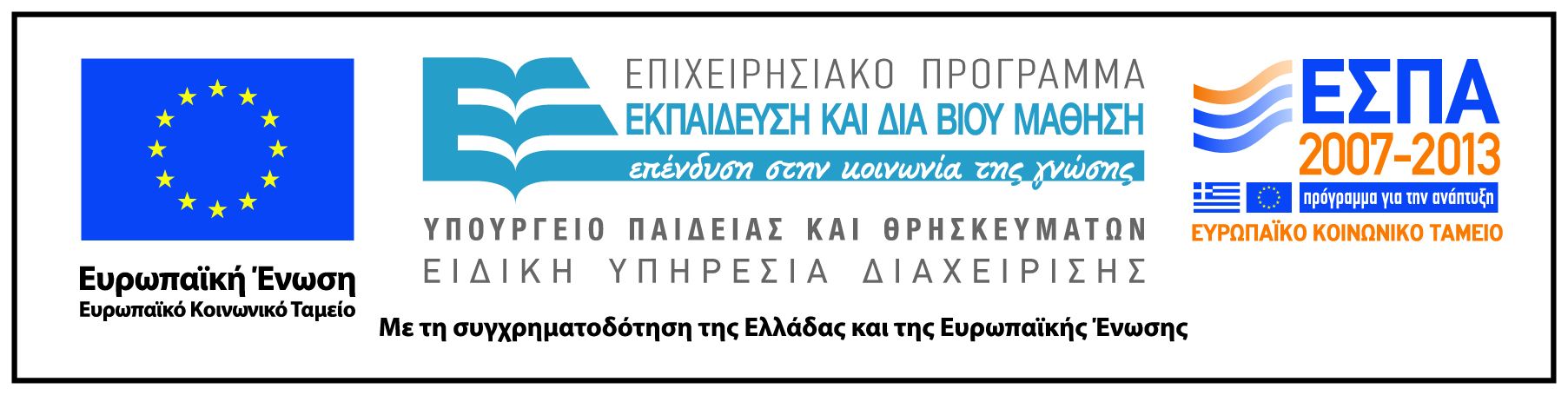